Территориальная комиссия по делам несовершеннолетних и защите их прав  Переславского муниципального района
Детская общественная приемная


2015 г.
ИНФОРМАЦИЯ О ДЕЯТЕЛЬНОСТИ   ДЕТСКОЙ ОБЩЕСТВЕННОЙ ПРИЕМНОЙ
СОЗДАНА ПОСТАНОВЛЕНИЕМ АДМИНИСТРАЦИИ ПЕРЕСЛАВСКОГО МУНИЦИПАЛЬНОГО РАЙОНА В 2014 ГОДУ
Детская общественная приемная действует в составе территориальной комиссии по делам несовершеннолетних и защите их прав Переславского муниципального района, как специализированный рабочий орган, созданный для содействия в реализации прав и законных интересов несовершеннолетних
К деятельности детской общественной приемной привлекаются  члены общественных организаций (объединений), специалисты предприятий, религиозные деятели, сотрудники социально  - реабилитационных центров, общественность
НА ТЕРРИТОРИИ ПЕРЕСЛАВСКОГО МУНИЦИПАЛЬНОГО РАЙОНА  ДЕТСКАЯ ОБЩЕСТВЕНАЯ ПРИЕМНАЯ ФУНКЦИОНИРУЕТ
На базе сельских домов культуры
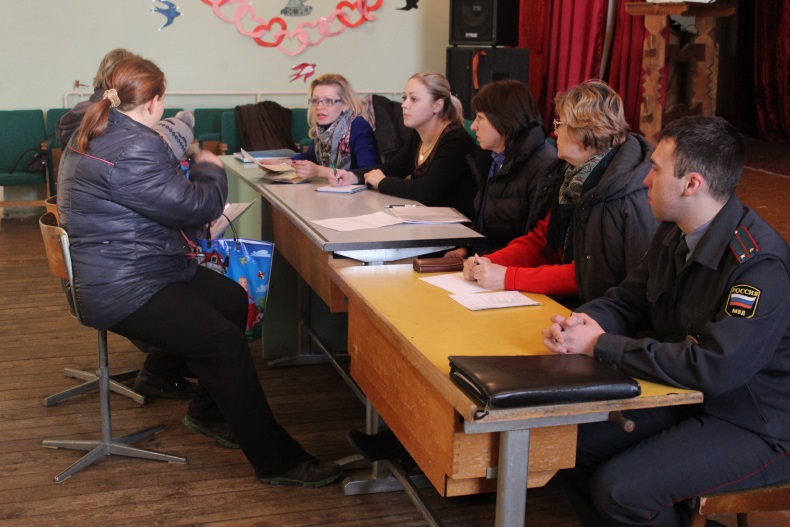 НА ТЕРРИТОРИИ ПЕРЕСЛАВСКОГО МУНИЦИПАЛЬНОГО РАЙОНА ВЫЕЗДЫ СПЕЦИАЛИСТОВ ДЕТСКОЙ ОБЩЕСТВЕНОЙ ПРИЕМНОЙ СОСТОЯЛИСЬ
На базе администраций сельских поселений



На базе загородных и пришкольных лагерей
В 2015 ГОДУ  ТЕРРИТОРИАЛЬНАЯ КОМИССИЯ ИСПОЛЬЗУЕТ НОВЫЕ ФОРМЫ РАБОТЫ В ДЕЯТЕЛЬНОСТИ ДЕТСКОЙ ОБЩЕСТВЕННОЙ ПРИЕМНОЙ
В ГОСТИ К РЕБЯТАМ ПРИХОДИТ НОВЫЙ ЧЛЕН ДЕТСКОЙ ОБЩЕСТВЕННОЙ ПРИЕМНОЙ - «МУДРЫЙ СОВЕНОК» 


ДЕТЯМ НРАВИТСЯ ДАННАЯ ФОРМА РАБОТЫ. ОНИ С УДОВОЛЬСТВИЕМ ПИШУТ ЗАПИСКИ, СОДЕРЖАЩИЕ, ИНТЕРЕСУЮЩИЕ ИХ ВОСПРОСЫ. СКЛАДЫВАЮТ ЗАПИСКИ В ЯЩИК И ЖДУТ, КОГДА «МУДРЫЙ СОВЕНОК» ОТВЕТИТ НА ИХ ВОСПРОС
ДЕЯТЕЛЬНОСТЬ ДЕТСКОЙ ОБЩЕСТВЕННОЙ ПРИЕМНОЙ
ДАННУЮ ПРАКТИКА ВВЕДЕНА, ТАК КАК ДЕТИ СТЕСНЯЛИСЬ ЗАДАВАТЬ ВОПРОСЫ ЛИЧНО, ОБОЗНАЧАТЬ СЕБЯ
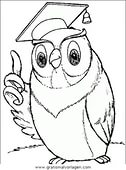 ПРИМЕРЫ ВОПРОСОВ ДЕТЕЙ
ПРИМЕРЫ ВОПРОСОВ ДЕТЕЙ
ОПОВЕЩЕНИЕ ГРАЖДАН О ВЫЕЗДЕ ДЕТСКОЙ ОБЩЕСТВЕННОЙ ПРИЕМНОЙ
Расклеиваются объявления в населенном пункте
Члены общественной комиссии приглашают граждан, зная об их нуждаемости, осуществляя выходы в семьи 
Информирование граждан через предприятия,  колхозы
ДОКУМЕНТАЦИЯ ДЕТСКОЙ ОБЩЕСТВЕННОЙ ПРИЕМНОЙ
ЖУРНАЛ РЕГИСТРАЦИИ ОБРАЩЕНИЙ
БЛАНК АНАЛИЗА ДЕЯТЕЛЬНОСТИ
РАЗЛИЧНЫЕ ДОКУМЕНТЫ (ПЕРЕПИСКАЯ, ОБРЩЕНИЯ, ХОДАТАЙСТВА)
ИНФОРМАЦИОННАЯ ПРОДУКЦИЯ
ВЫВЕСКА НА ДВЕРЬ